Embedded Systems
Lab 6
Flight Control
Dr. Yifeng ZhuElectrical and Computer EngineeringUniversity of Maine
Fall 2019
1
Autonomous Travel
Relies on sensor inputs to determine next step
Complex algorithm to determine what to do.
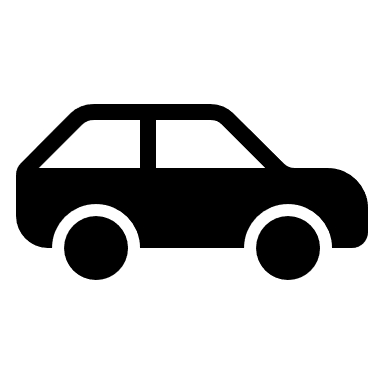 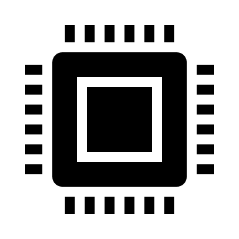 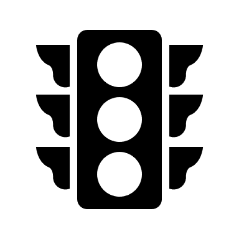 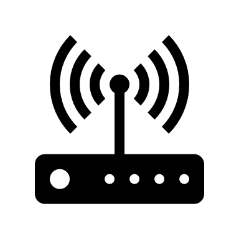 2
Bluetooth inputs
The input data (joydata[]) is updated in an interrupt when the BLE device receives data.
 The throttle value has a minimum value of 200, and max value is around 3000.
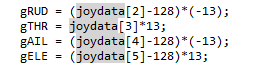 3
Lift off!
The throttle can be modulated in the code and not take the user input.
To be safe the drone was tied to a string that was taped to the ground
The arming button on the app was used to start the throttle increase, but would also stop the motors if needed.
4